স্বাগতম
পরিচিতি
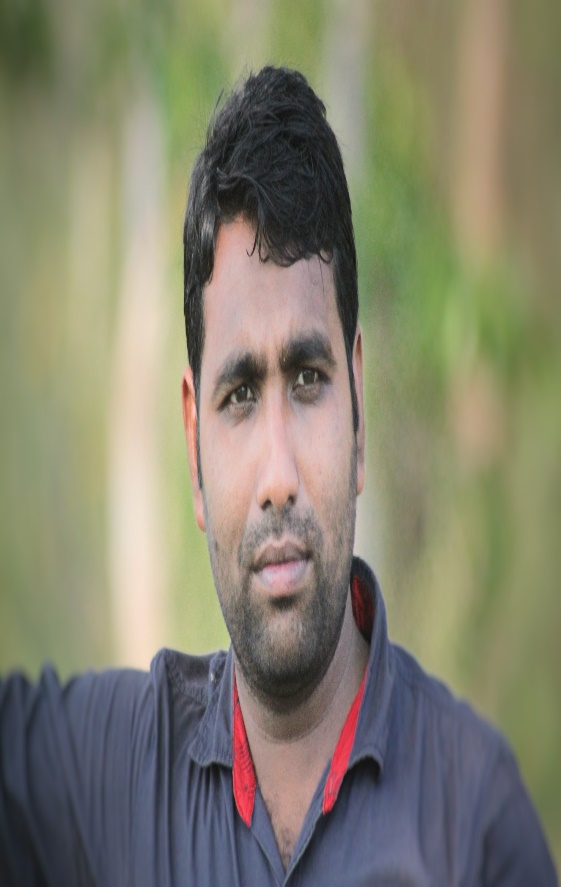 সাইফুল ইসলাম
সহকারি শিক্ষক
সর্বলক্ষণা আলিম মাদ্রাসা
মনোহদী, নরসিংদী
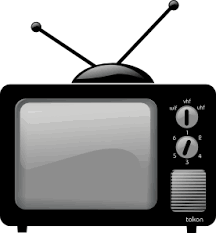 চিন্তা করে বল
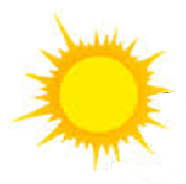 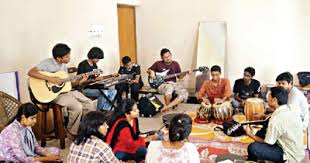 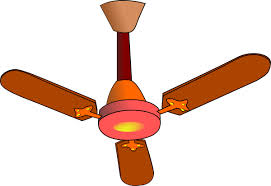 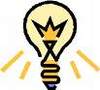 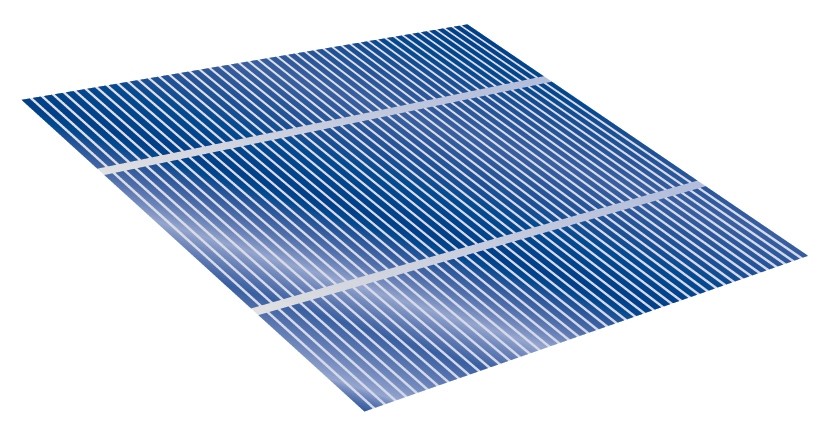 শক্তির রুপান্তর
পাঠ: ৪ ও ৫
শিখনফল
এই পাঠ শেষে শিক্ষার্থীরা…
বিভিন্ন প্রকার রুপান্তরিত শক্তির ব্যবহার বলতে পারবে।
শক্তির রুপান্তর কী তা বলতে পারবে;
বিভিন্ন প্রকার শক্তির রুপান্তর ব্যাখ্যা করতে পারবে;
1
২
৩
যান্ত্রিক শক্তির রুপান্তর
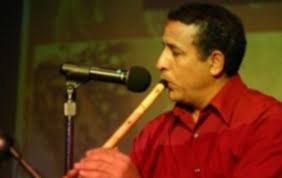 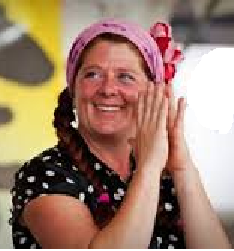 লোহকে যান্ত্রিক ঘূর্ণন যন্ত্রের উপর রাখায় এর থেকে আগুনের আলোকিত অগ্নিস্ফুলিঙ্গ বের হচ্ছে এবং লোহাটি গরম হয়ে গেছে।
ভদ্র মহিলা হাতে হাতে ঘষে দেখলেন হাতের তালু গরম হয়ে গেছে।
দোলনায় স্থিতি ও গতি শক্তির রুপান্তর ঘটে
বাঁশি বাজালে শব্দ উৎপন্ন হয়।
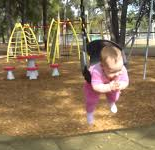 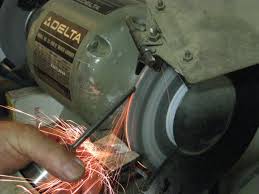 উপরের যান্ত্রিক শক্তিগুলো কোন কোন শক্তিতে রুপান্তরিত হয়েছে?
তাপ শক্তির রুপান্তর
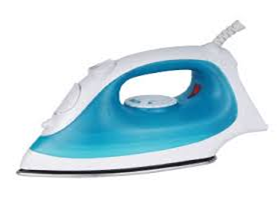 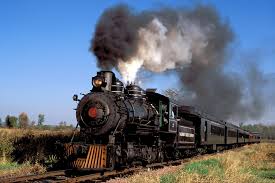 আলোক শক্তির রুপান্তর
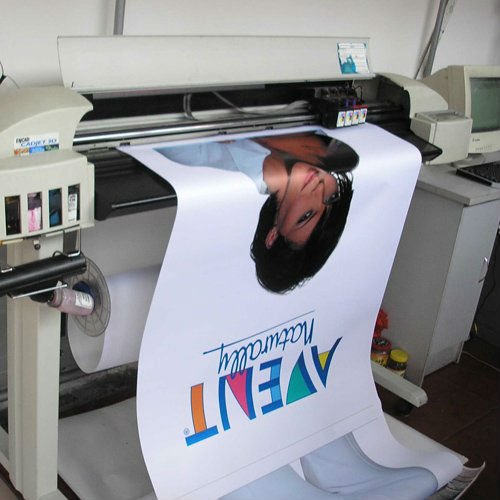 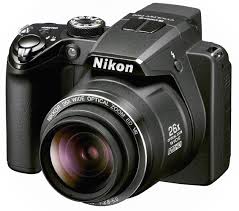 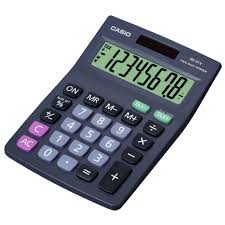 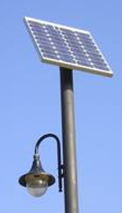 জোড়ায় কাজ
সময়: 5 মিনিট
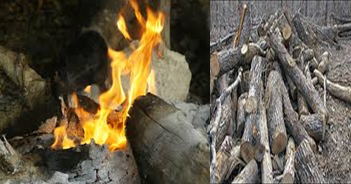  শক্তির কী ধরনের রুপান্তর ঘটেছে?
শব্দ শক্তির রুপান্তর
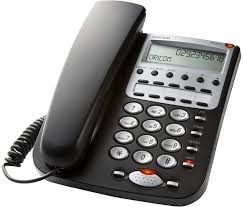 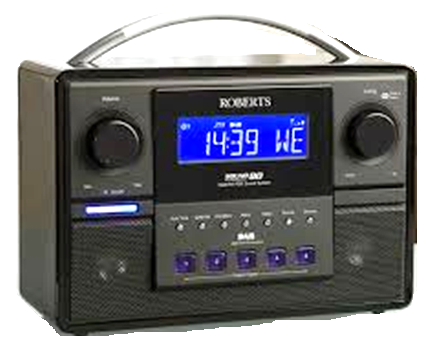 বিদ্যুৎ শক্তির রুপান্তর
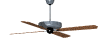 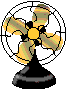 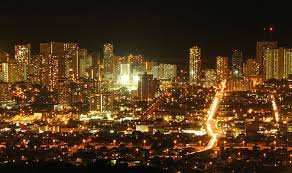 রাসায়নিক শক্তির রুপান্তর
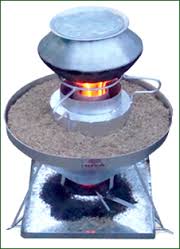 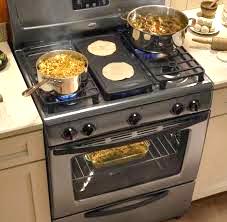 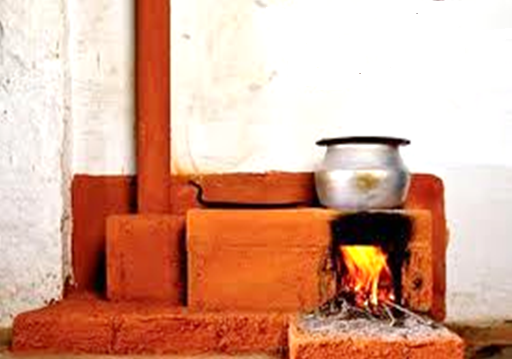 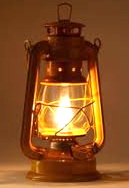 চুলায় কাঠ ব্যবহৃত হচ্ছে
চুলায় কেরোসিন ব্যবহৃত হচ্ছে
চুলায় গ্যাস দ্বারা রান্না হচ্ছে
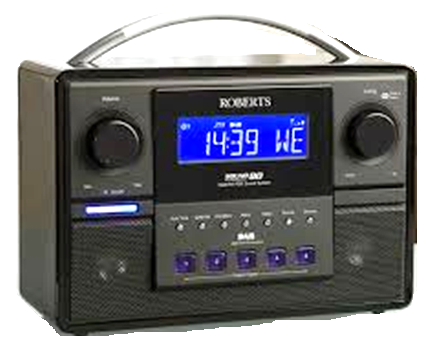 হারিকেনে কেরোসিন ব্যবহৃত হচ্ছে
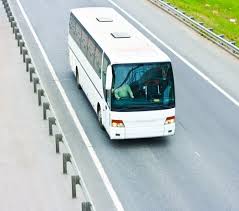 রেডিওতে ব্যাটারী ব্যবহৃত হচ্ছে
গাড়িতে পেট্রোল অথবা গ্যাস ব্যবহৃত হচ্ছে
পারমাণবিক শক্তির রুপান্তর
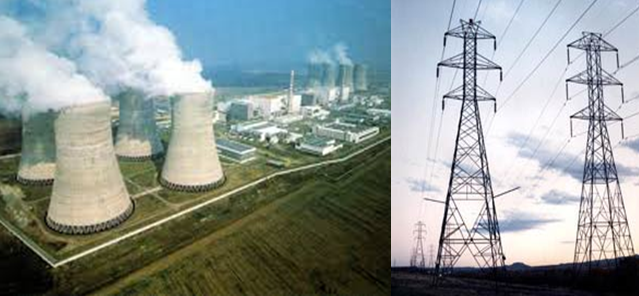 পারমাণবিক বিদ্যুৎ উৎপন্ন কেন্দ্র
দলগত কাজ
সময়: ১২ মিনিট
১। খাবার না খেলে শরীর দূর্বল লাগে কেন ?
২।সুইচ চাপলে বৈদ্যুতিক পাখা চলতে শুরু করে-এখানে শক্তির কোন ধরণের পরিবর্তন হচ্ছে ?
৩।অন্ধকারে আমরা দেখতে পাইনা কেনো?
মূল্যায়ন
1. প্র্রশ্ন: শক্তির রুপান্তর বলতে কী বুঝায়?
2. প্রশ্ন: আলোক শক্তি কোন শক্তিতে রুপান্তরিত হতে পারে?
৩. প্রশ্ন: চুম্বক শক্তি রুপান্তরের উদাহরণ দাও।
৪. প্রশ্ন: ক্যালকুলেটরে সৌর শক্তি কোন শক্তিতে রুপান্তরিত হয়?
             শব্দ শক্তি                           গতি শক্তি 
             যান্ত্রিক শক্তি                        বিদ্যুৎ শক্তি
৫. প্রশ্ন: গ্যাসের মধ্যে কোন শক্তি থাকে?
            রাসায়নিক শক্তি                    তাপ শক্তি
            পানি শক্তি                           বিদ্যুৎ শক্তি
গ
ক
গ
খ
খ
ঘ
ঘ
ক
বাড়ির কাজ
শক্তির রুপান্তর বলতে কী বুঝায়?
তোমার দেখা শক্তির রুপান্তর ঘটে এমন ৫টি ঘটনার কথা লিখে আনবে।
ধন্যবাদ